Multilingual Presentation
Dr. Heather Ireland
February 2023
agenda
WIDA Rollout Plan
Year 1 2022-2023
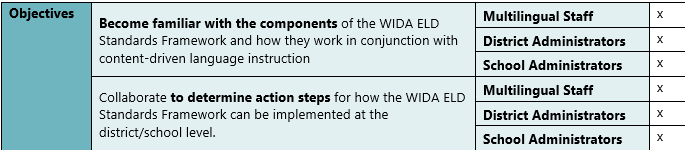 20XX
presentation title
3
WIDA Rollout Plan
Year 1 2022-2023
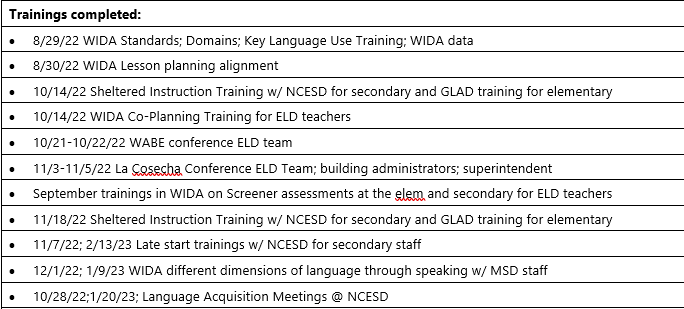 20XX
presentation title
4
WIDA Rollout Plan
Year 1 2022-2023
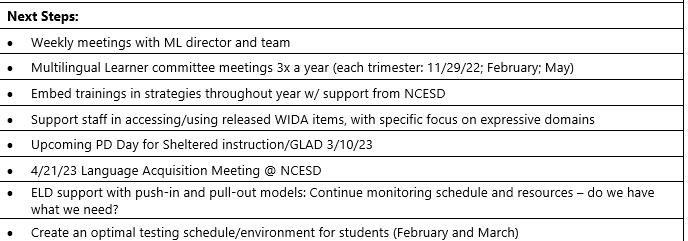 20XX
presentation title
5
Testimonial
areas of focus: year 1
District focus on learning WIDA Standards & Framework
Embedded, ongoing training on dimensions of language through speaking (expressive domain)
Monitoring data & providing interventions
Using strategies learned through professional development
ELD supports in small groups, in classrooms, co-planning
Identifying instructional material needs
20XX
presentation title
7
WIDA Rollout Plan
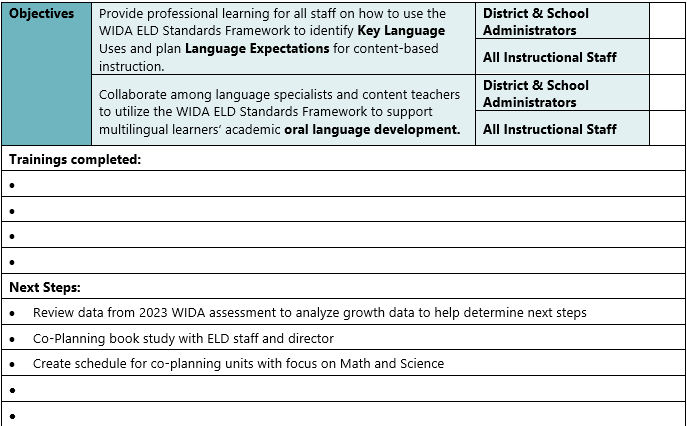 Year 2 2023-2024
20XX
presentation title
8
thank you